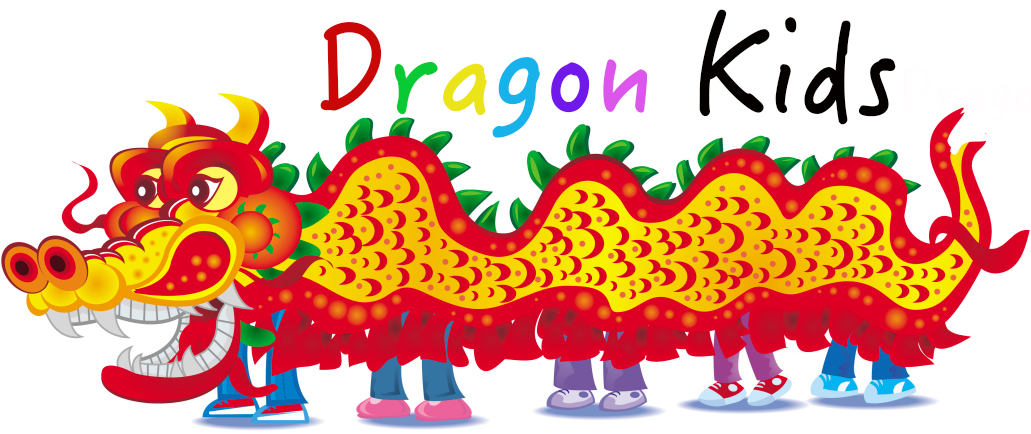 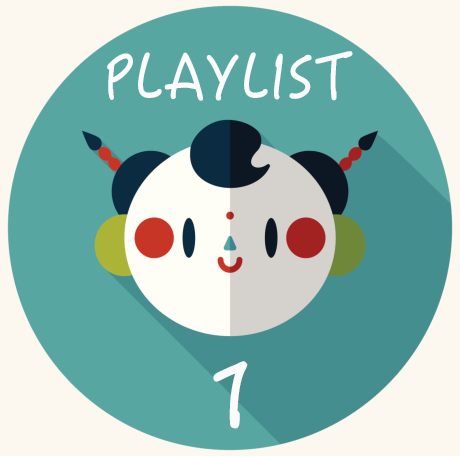 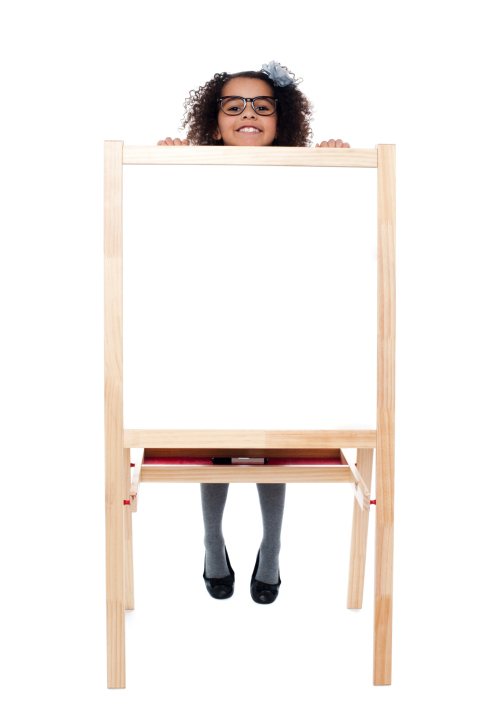 What will you learn?
1.  Say Hello and Goodbye
2.  Ask someone’s last name
3.  Respond with last name
4.  Respond with ‘And you?’
5. Use ‘Excuse me’.
What are Tones?
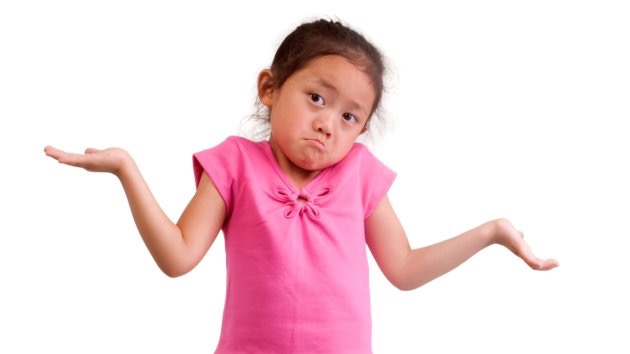 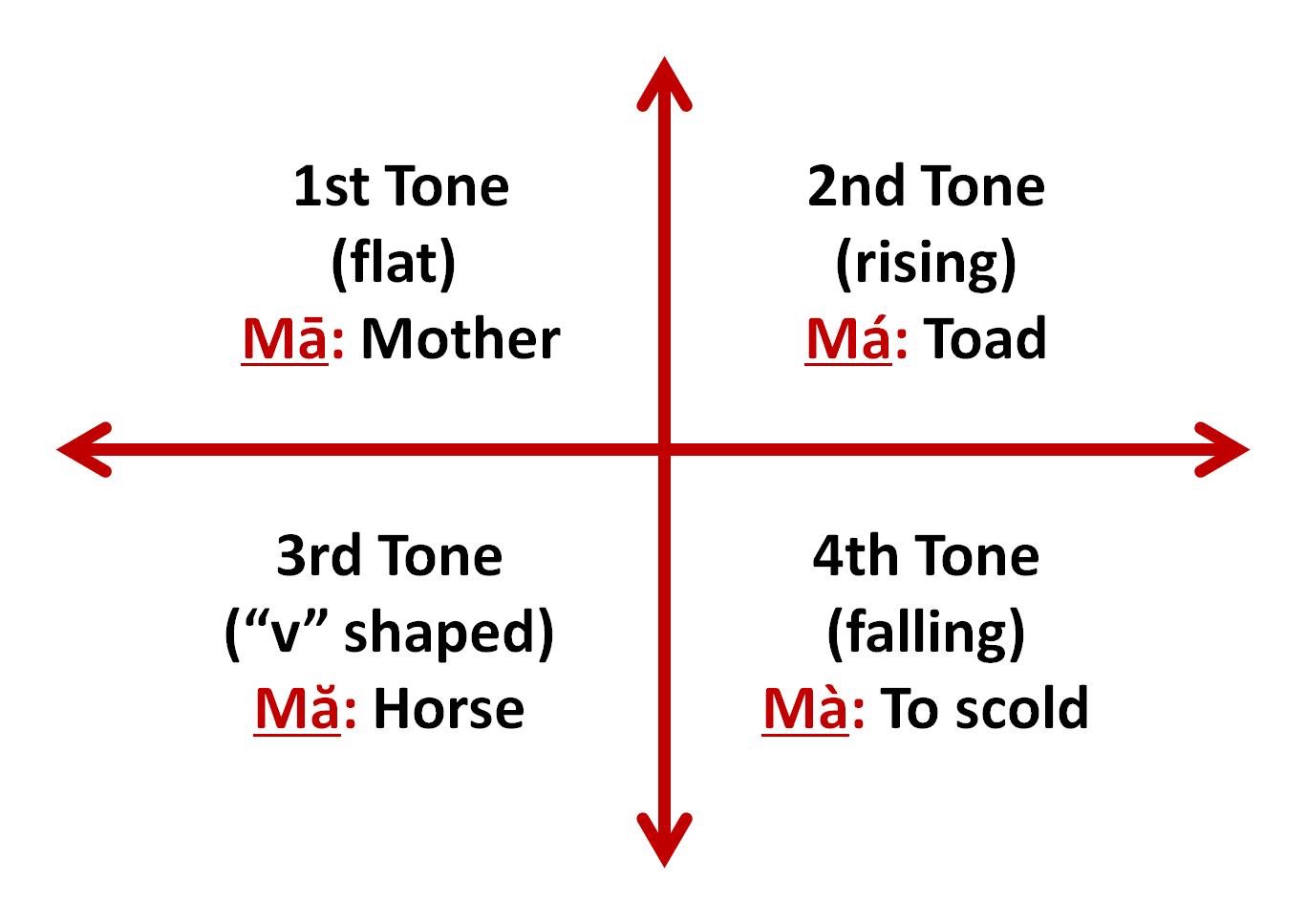 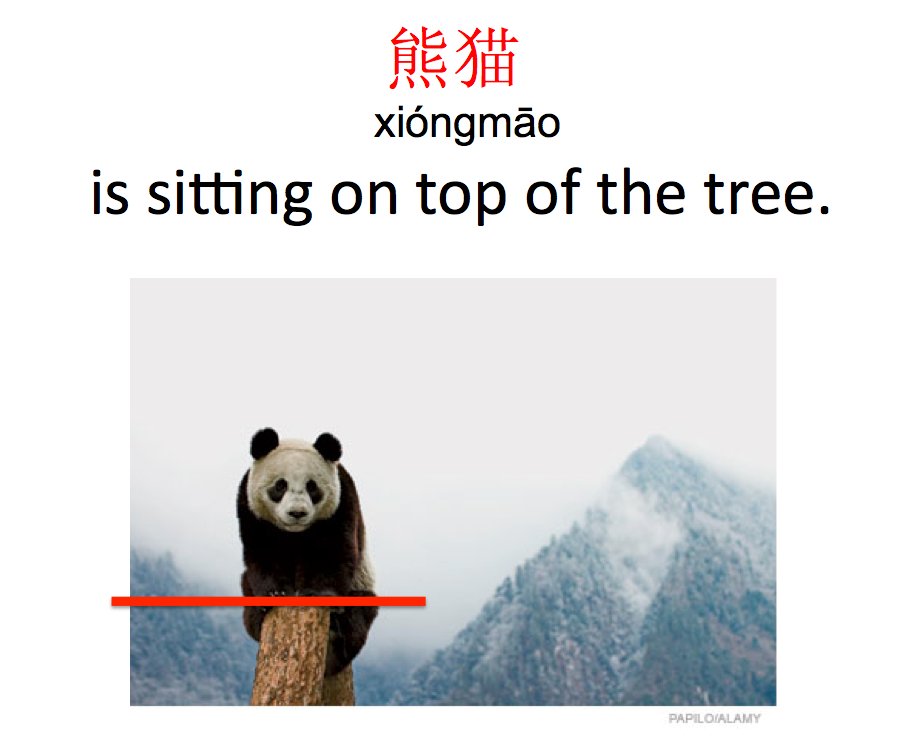 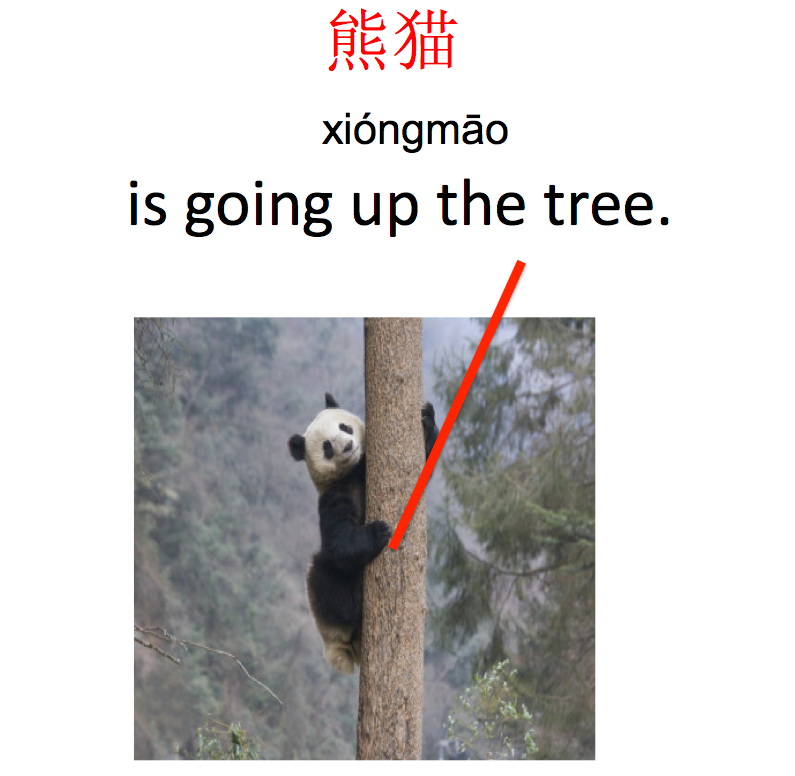 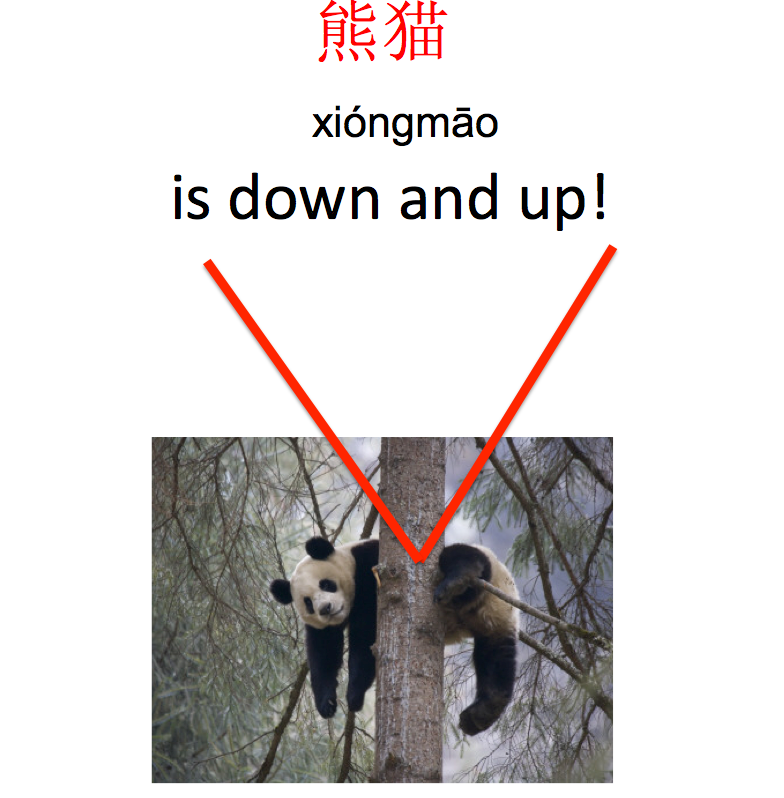 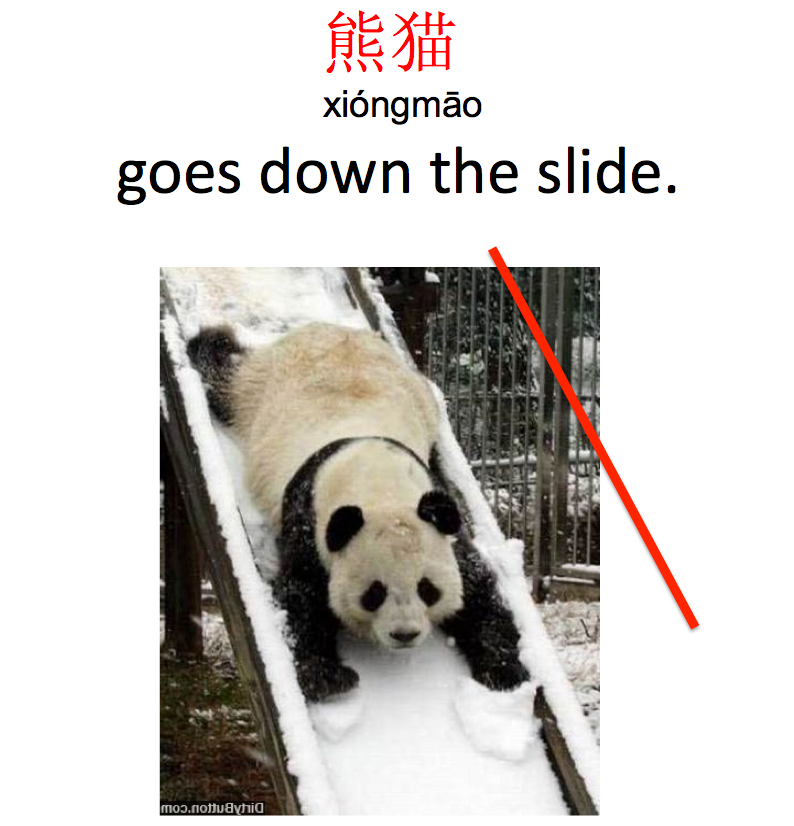 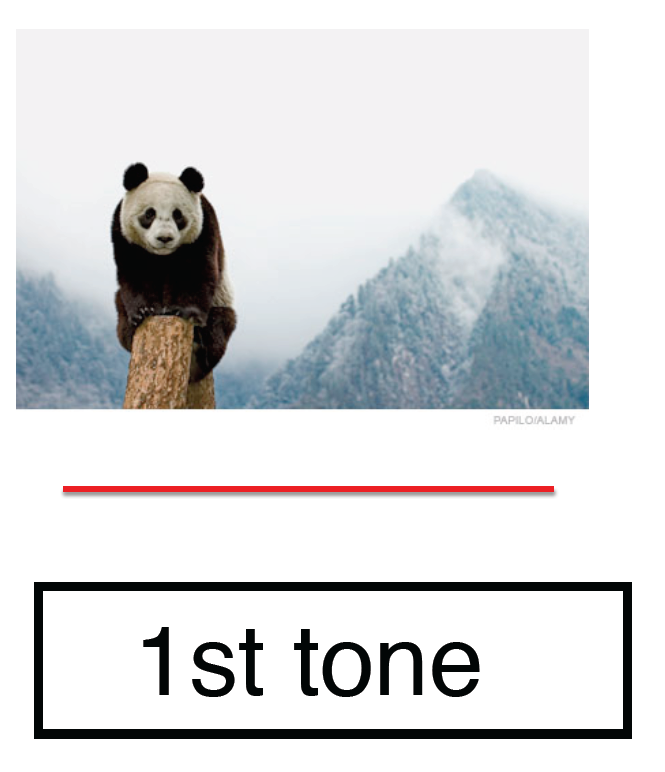 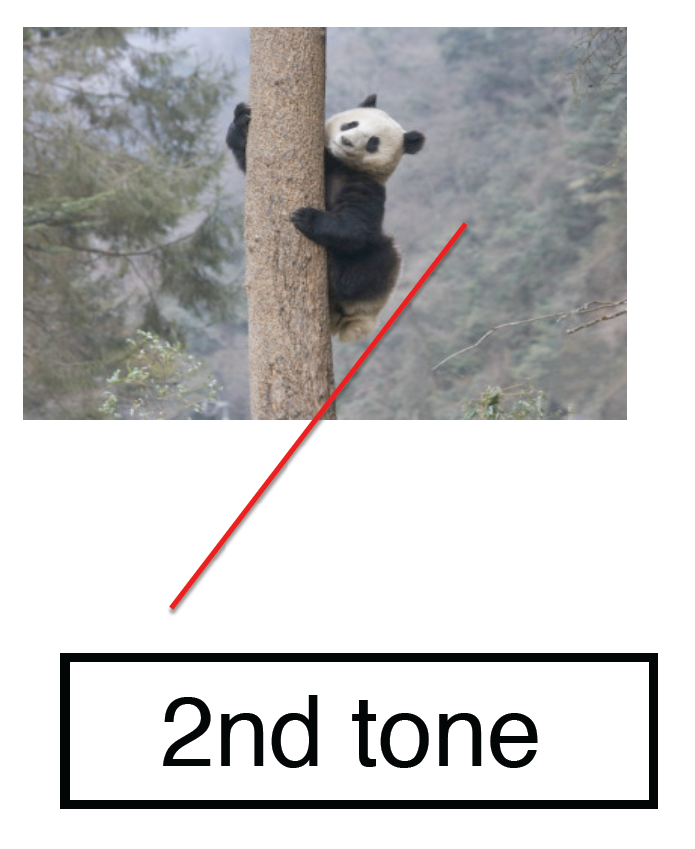 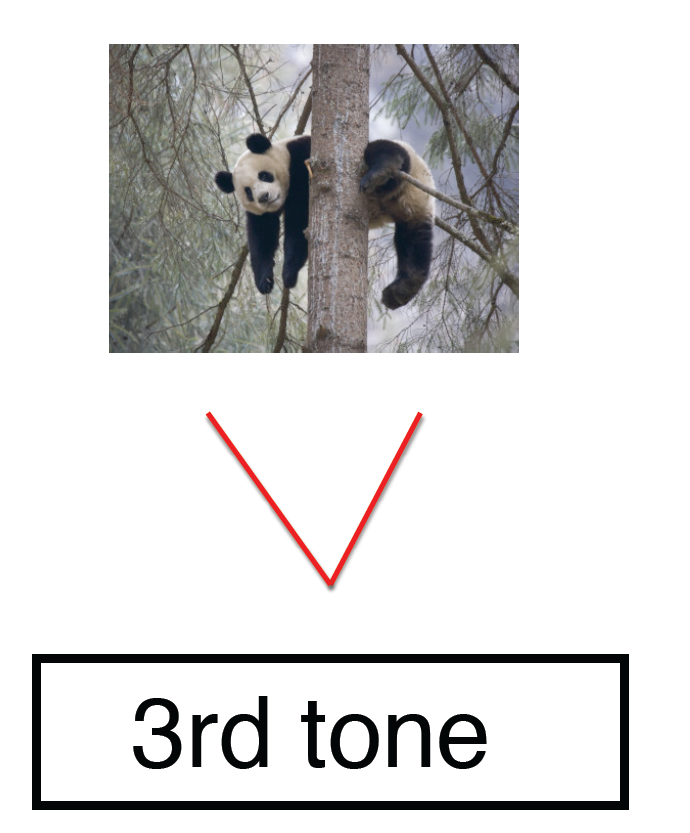 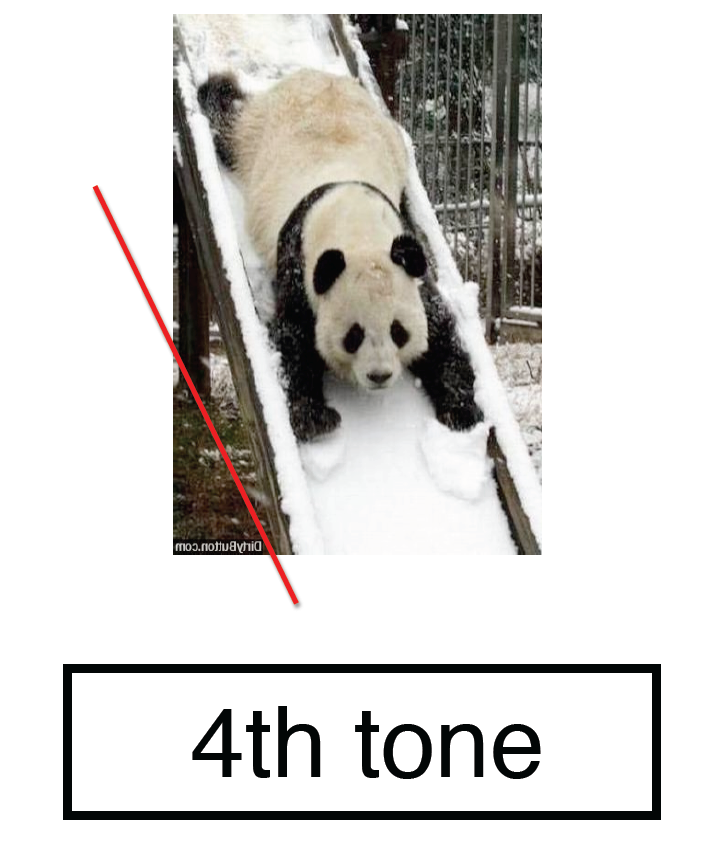 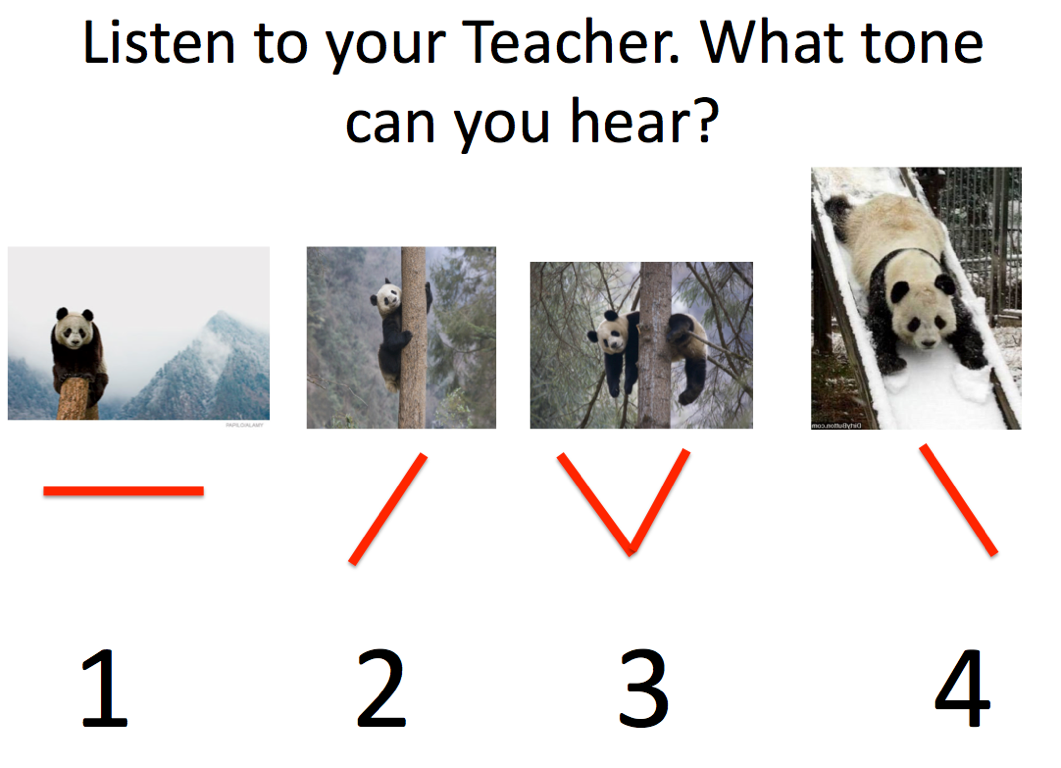 Getting to know someone
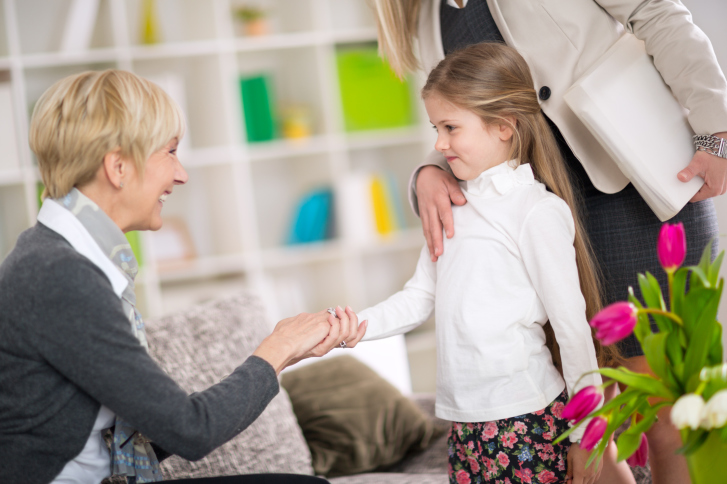 你好
Nǐ hǎo
Hello
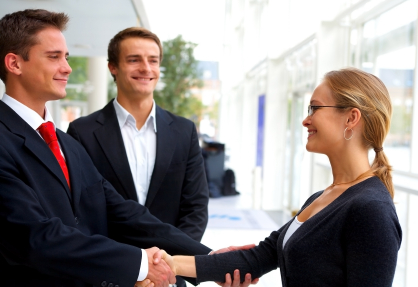 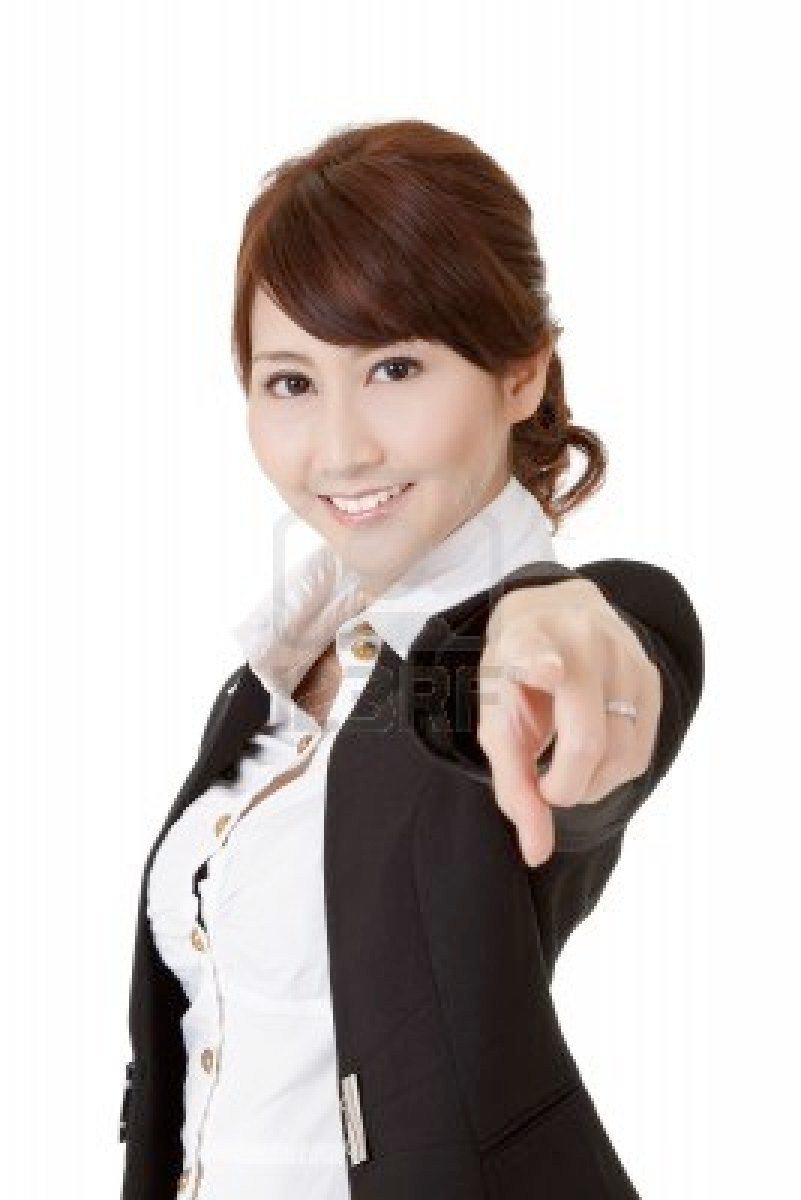 你
Nǐ
You
好
hǎo
good
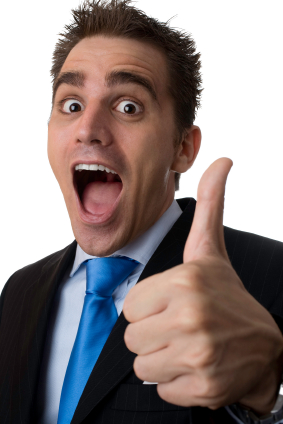 你好
Nǐ hǎo
Hello
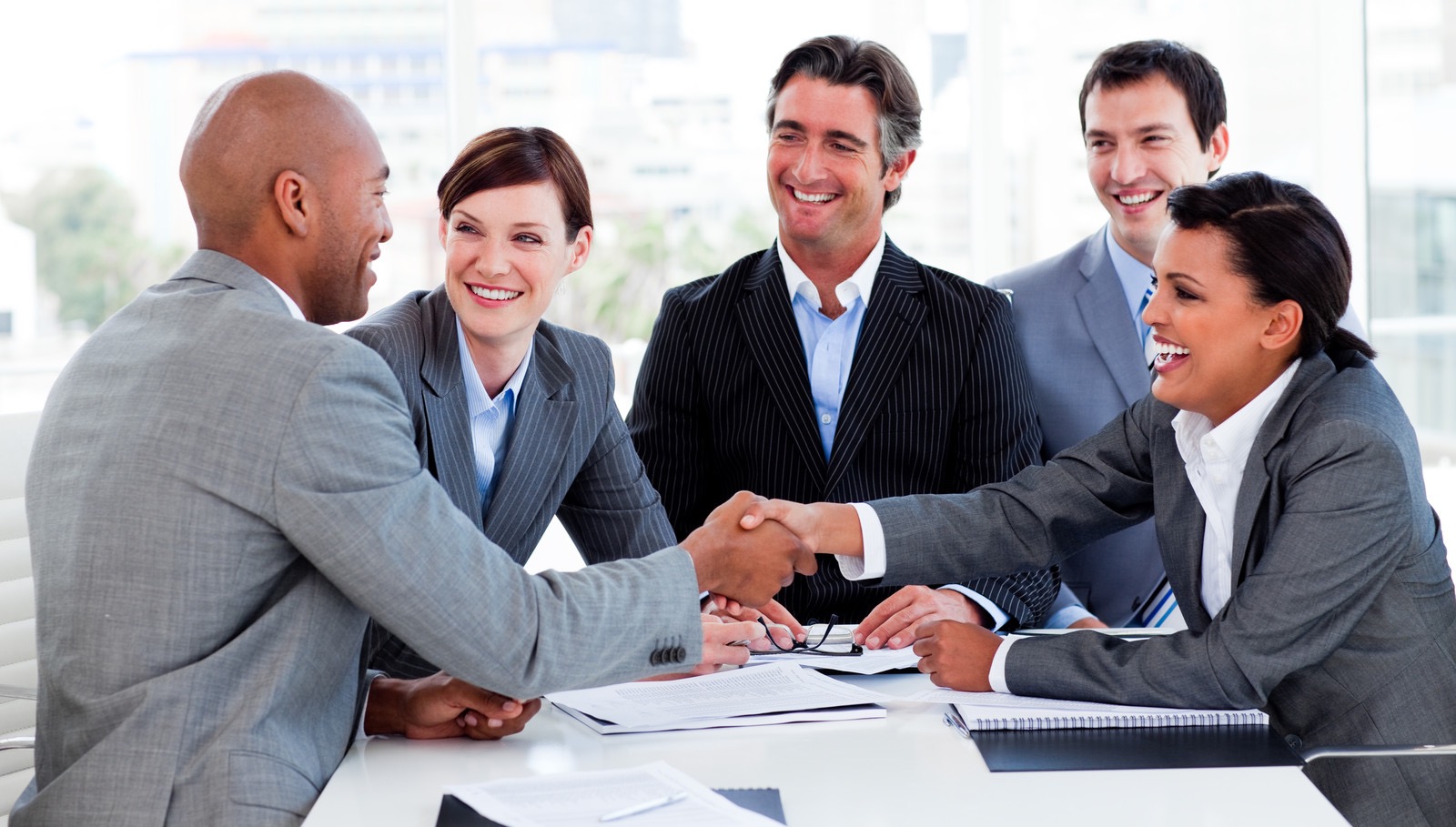 再见
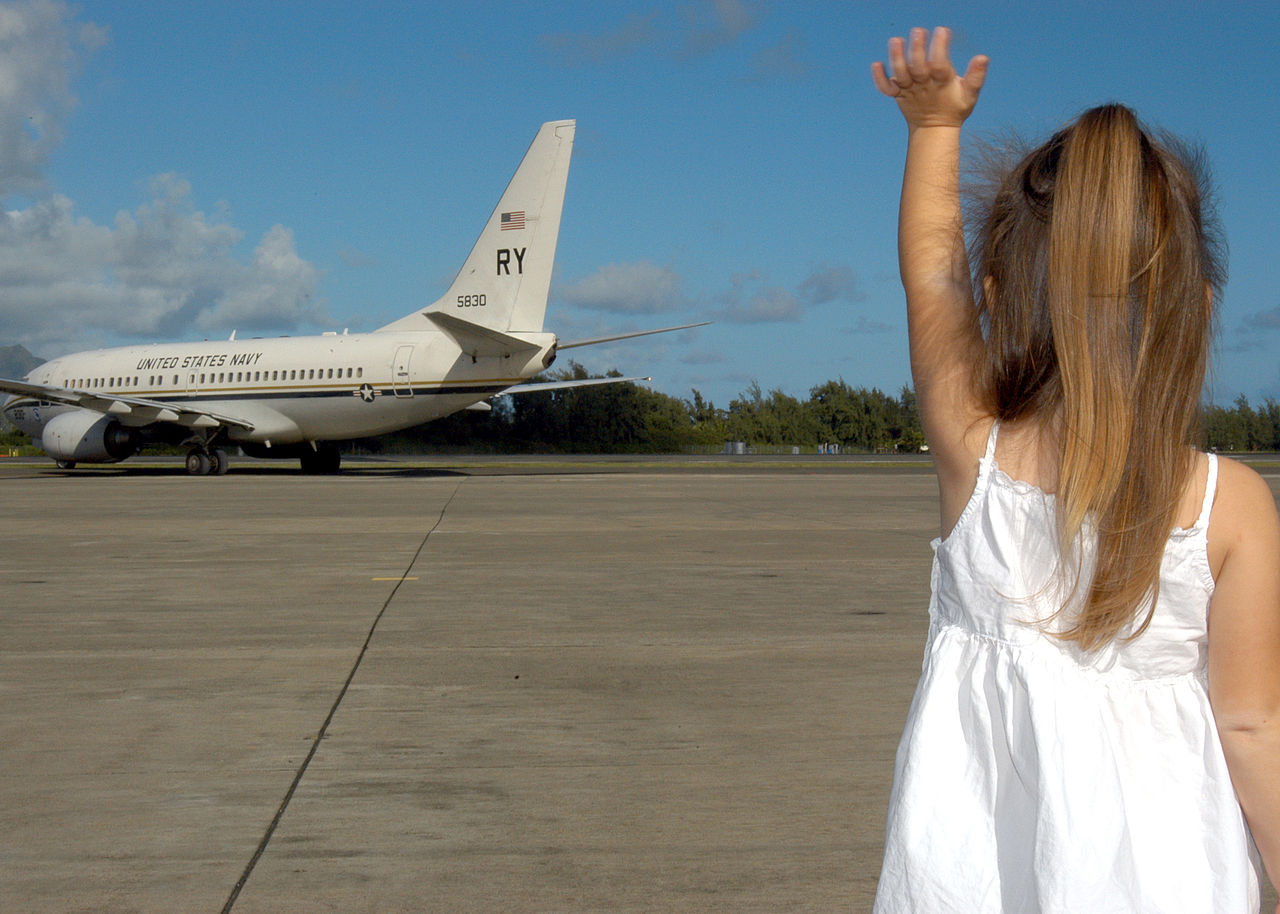 Goodbye
Zài jiàn
Zài                                jiàn
再
见
See
Again
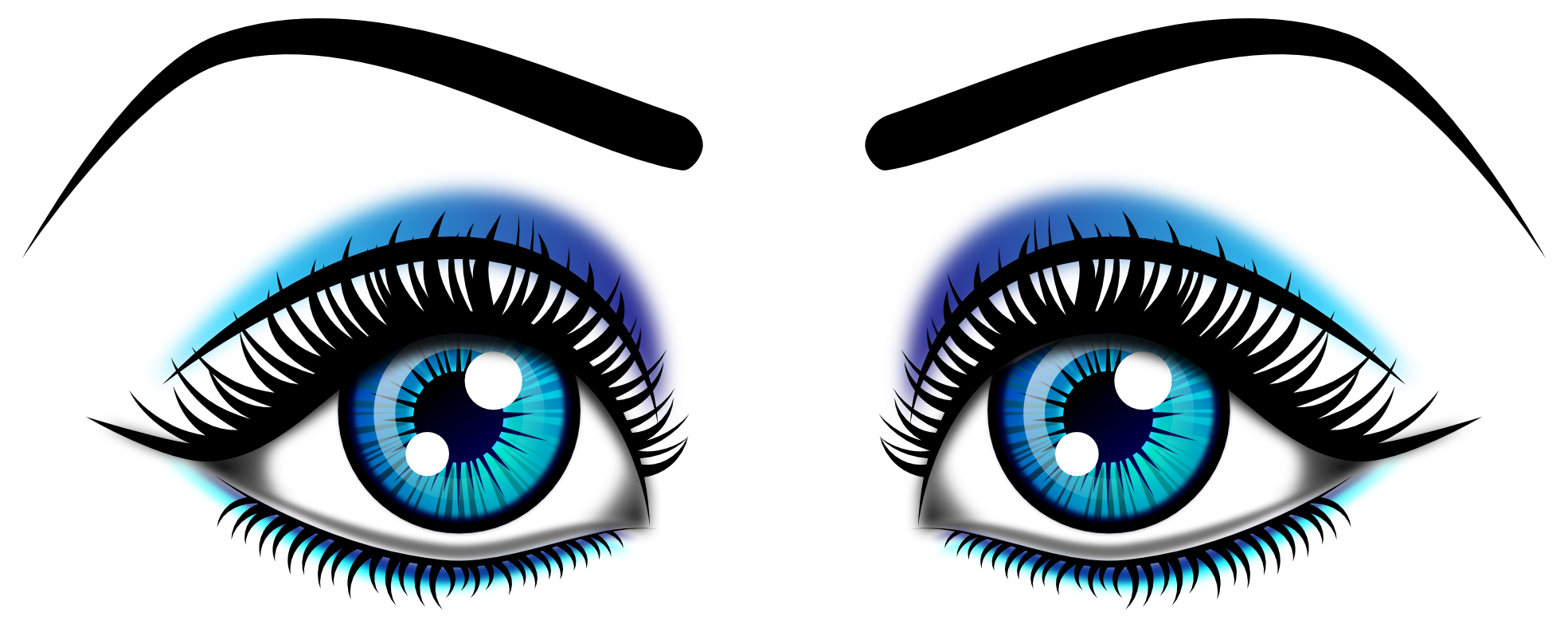 再见
你好
Nǐ hǎo
Zài jiàn
请问
qǐng wèn
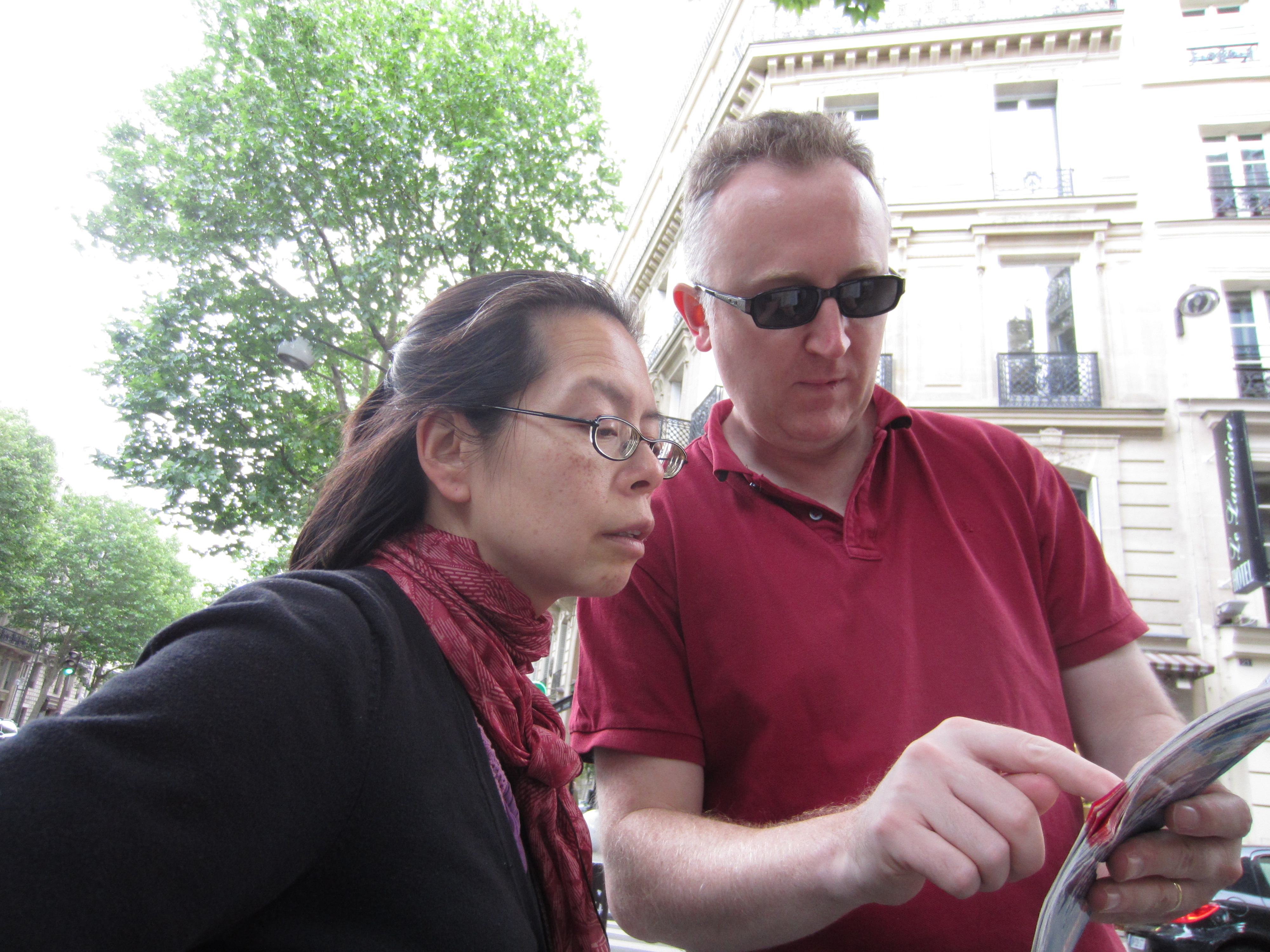 Excuse me
请
Qǐng
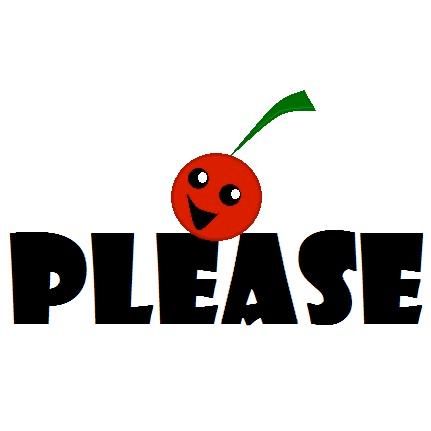 问
wèn
Ask
请问
Qǐngwèn
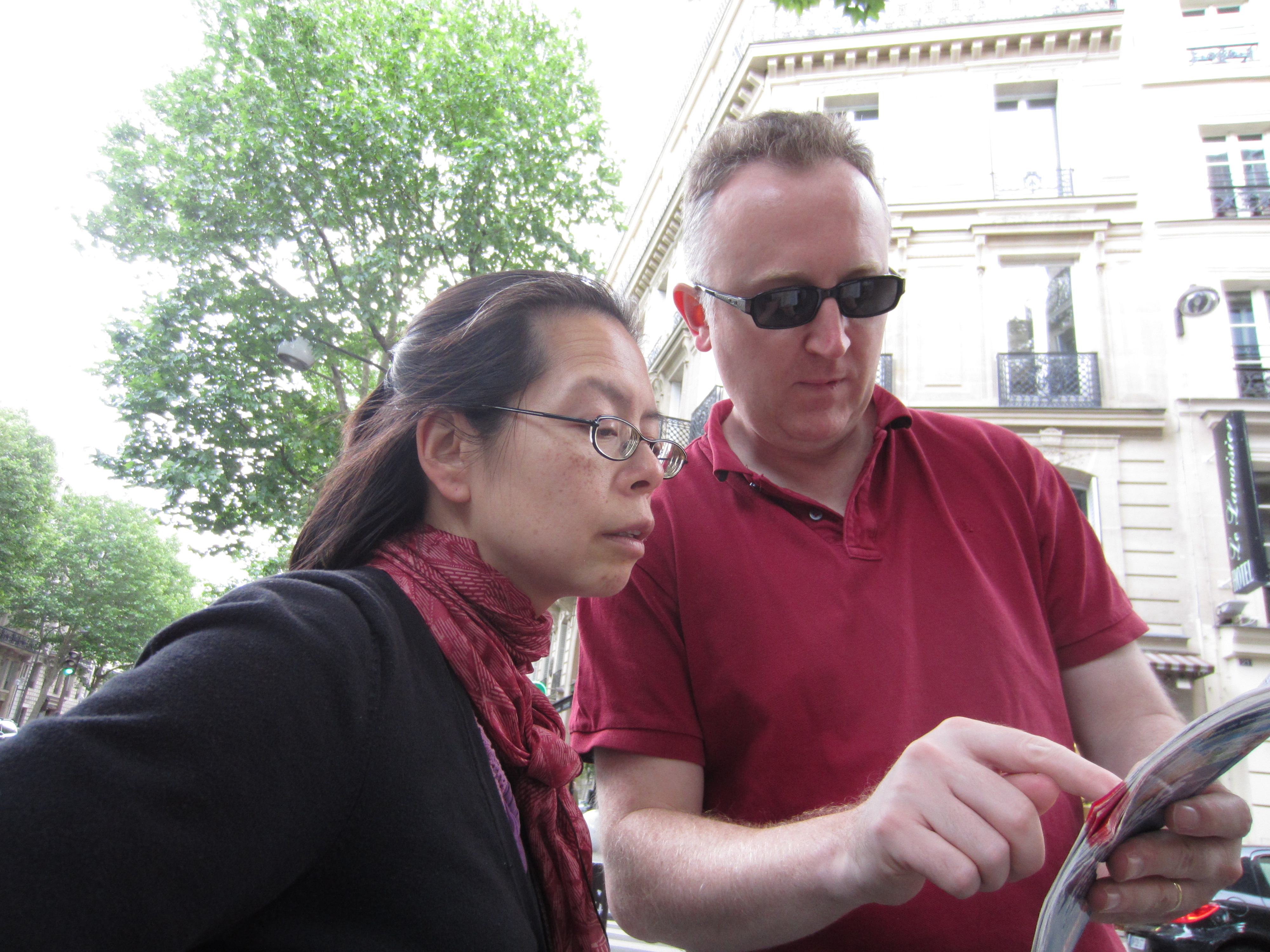 Excuse me
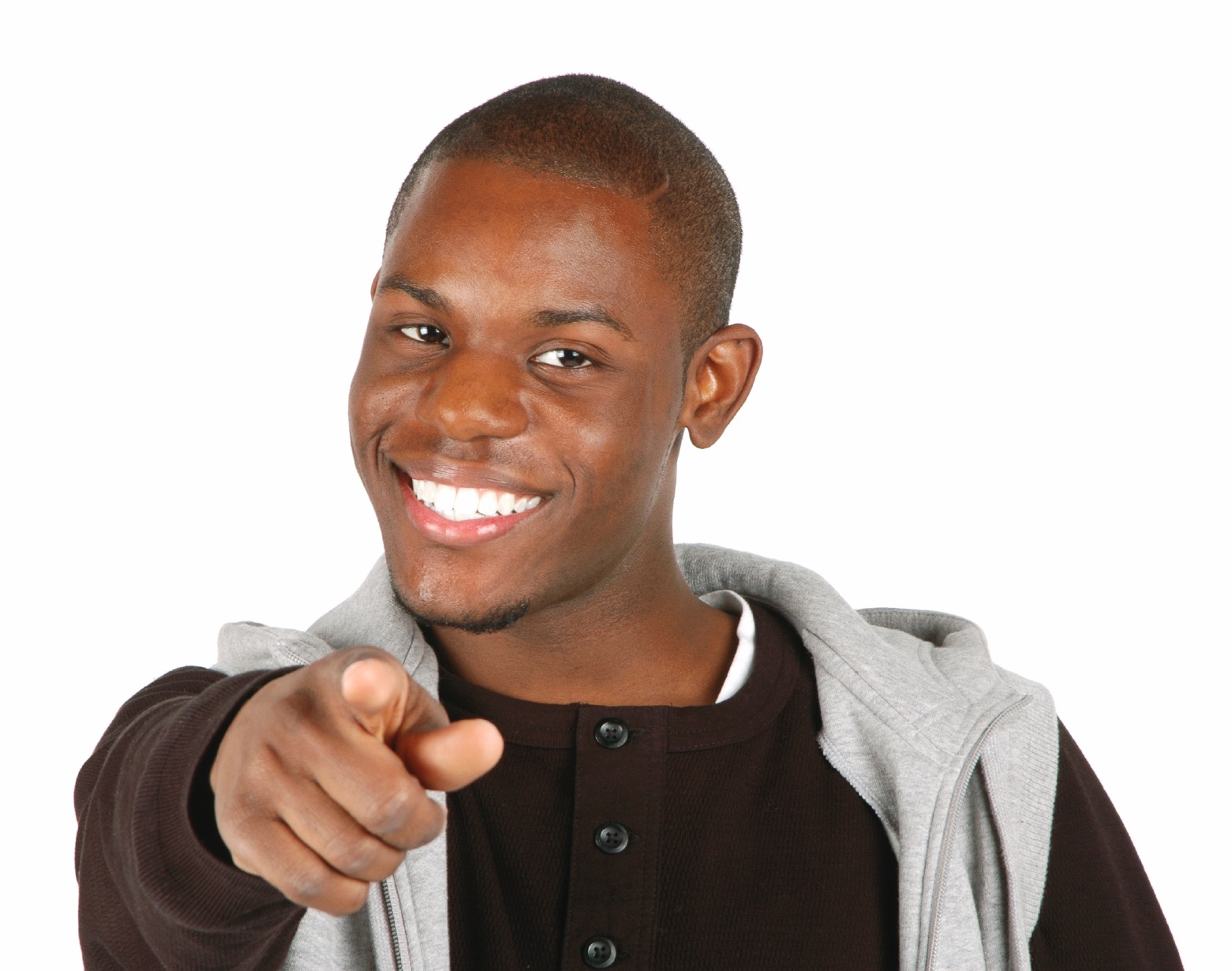 您
Nín
you (polite)
贵 姓
Guì xìng
last name
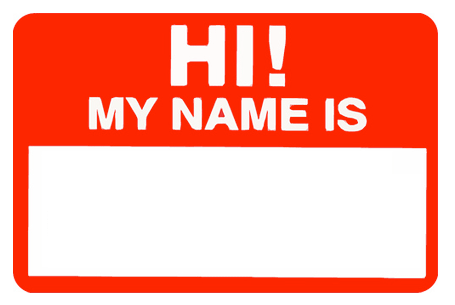 您
Nín
贵 姓?
Guì xìng?
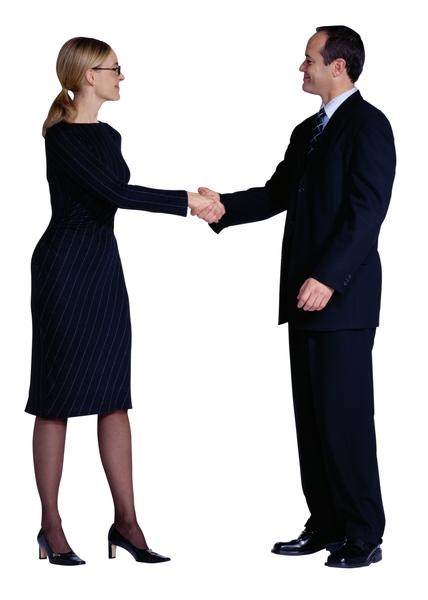 您
Nín
贵 姓?
Guì xìng?
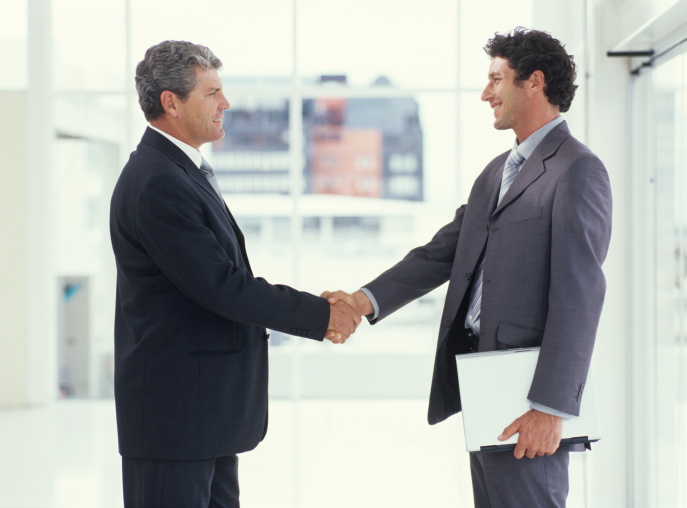 你好
Nǐ hǎo
您
Nín
贵 姓?
Guì xìng?
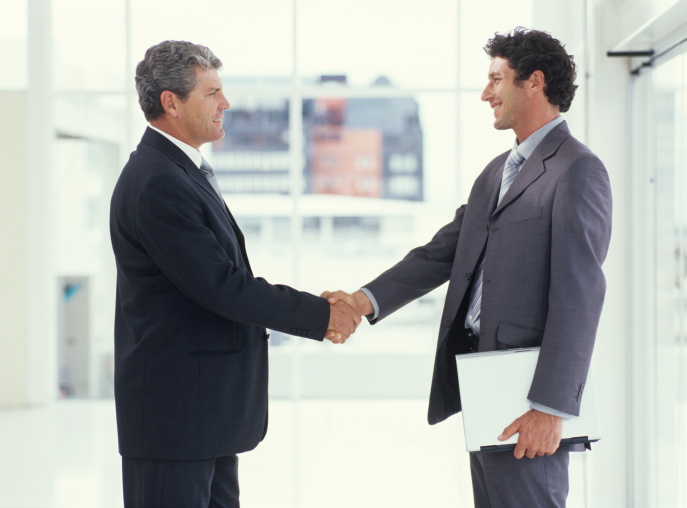 您
Nín
贵 姓?
Guì xìng?
请问
Qǐngwèn
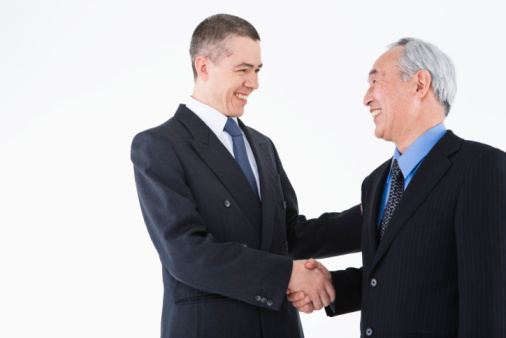 请问
Qǐng wèn
您
Nín
贵 姓?
guì xìng?
你好
Nǐ hǎo
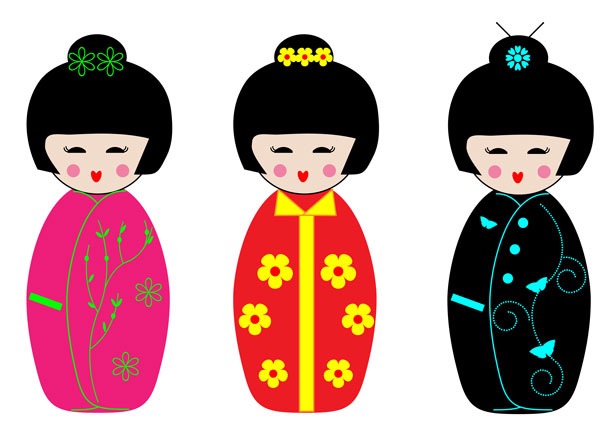 pinyin
q
ch
x
sh
Hello
Excuse Me
What’s your last name?
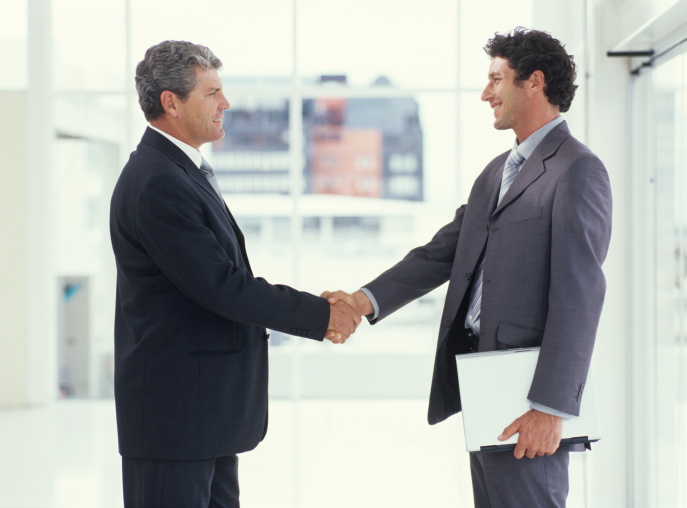 ?????
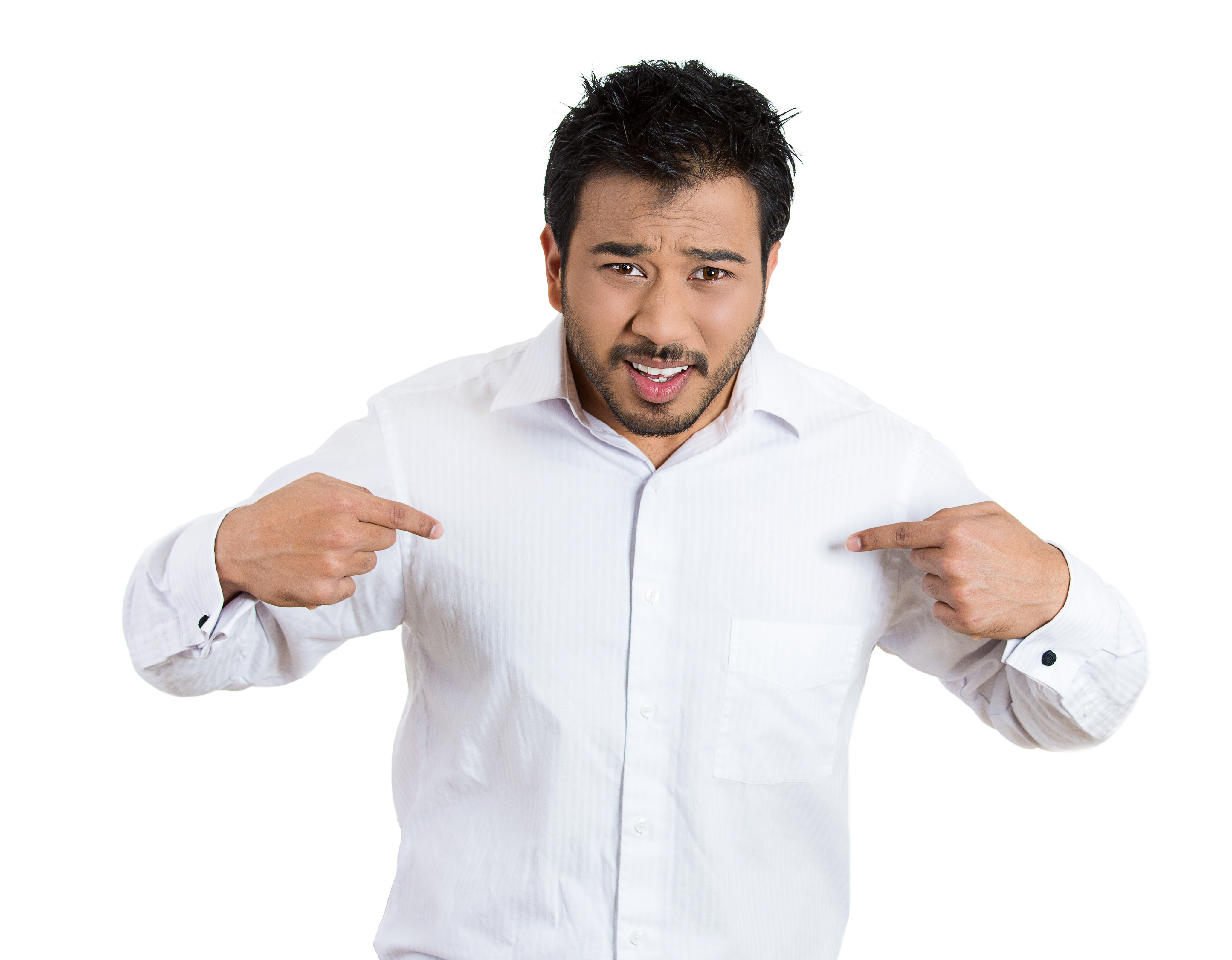 我
Wǒ
I / Me
姓 
        xìng
Wǒ
我
Wǒ
My last name is....
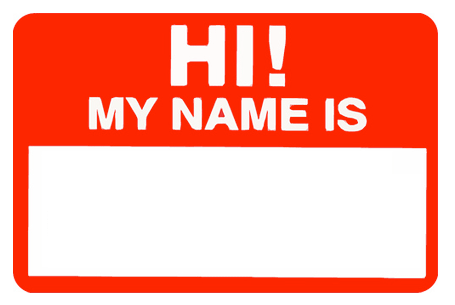 姓 Simpson 
       xìng
Wǒ
您
Nín
我
Wǒ
贵 姓?
guì xìng?
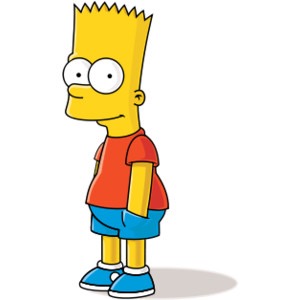 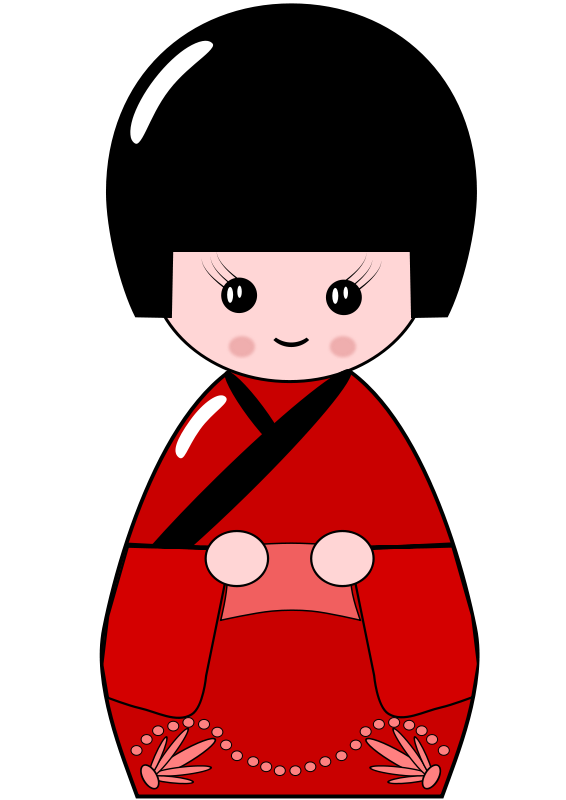 My last name is....
姓 Clooney 
       xìng
Wǒ
您
Nín
我
Wǒ
贵 姓?
guì xìng?
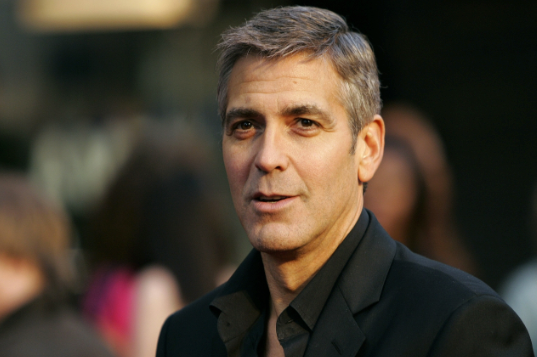 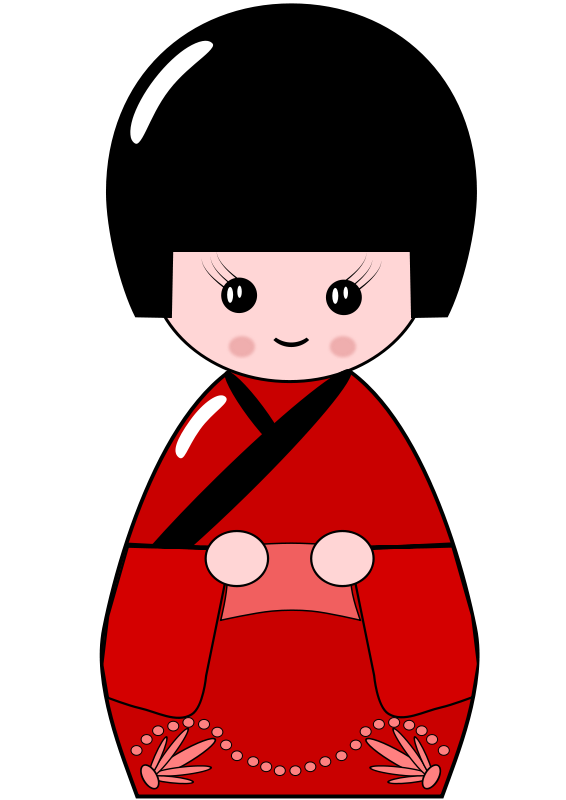 My last name is....
您
Nín
姓 Winfrey 
       xìng
Wǒ
贵 姓?
guì xìng?
我
Wǒ
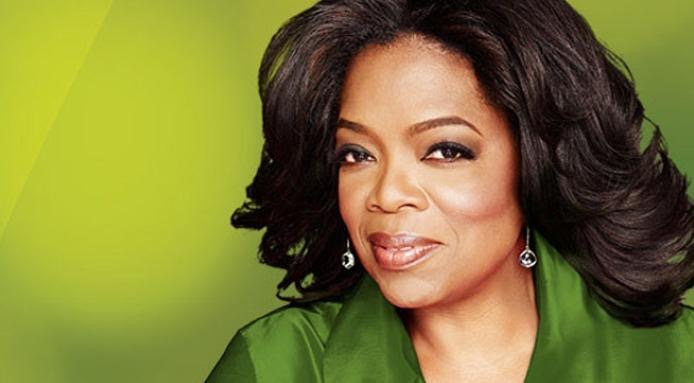 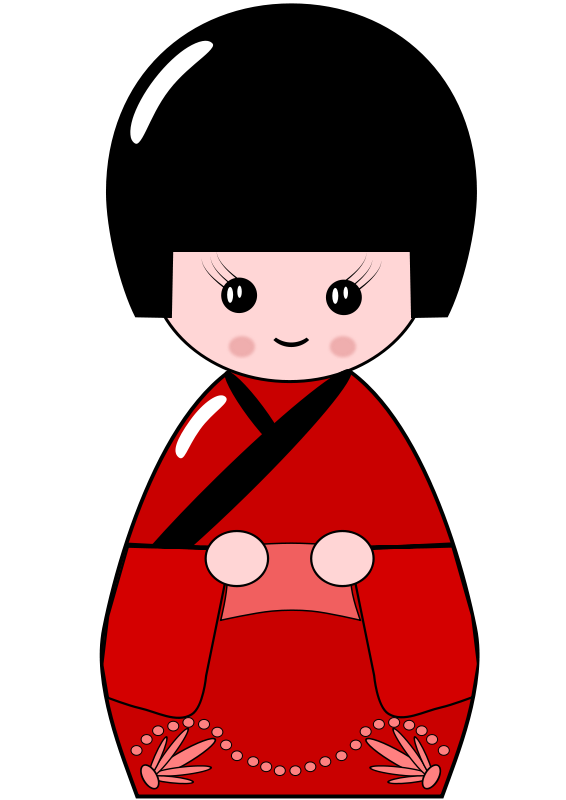 My last name is....
您
Nín
姓            xìng
我
Wǒ
请问
Qǐng wèn
贵 姓?
guì xìng?
你好
Nǐ hǎo
Ma
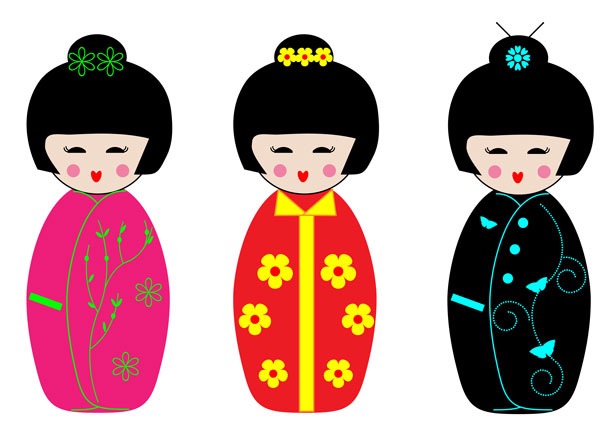 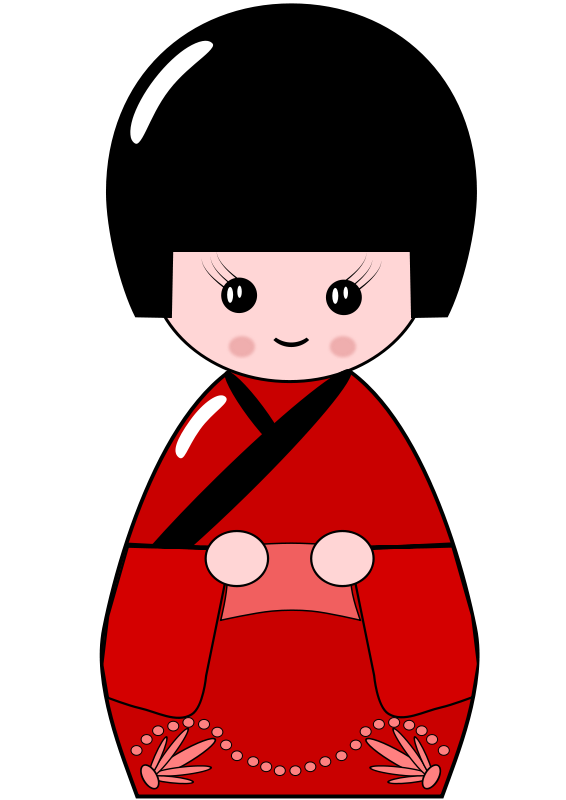 What’s your
last name?
My last 
name is
Jones.
Excuse 
me
hello
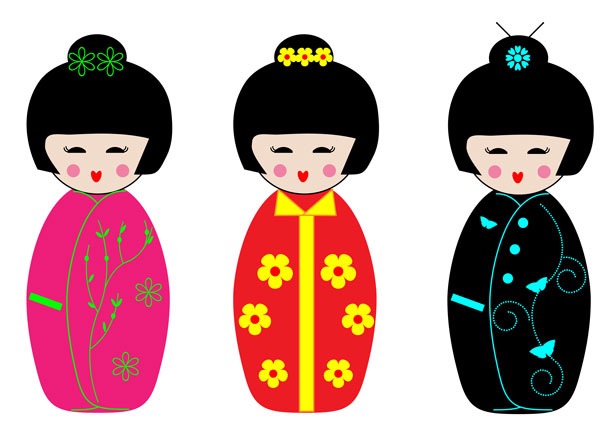 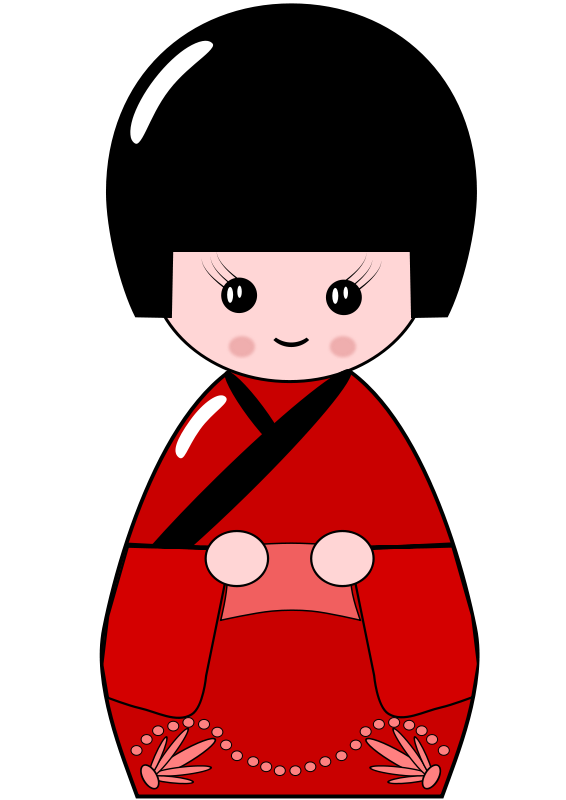 and what about you?
你 呢?
Nǐ  ne?
?
?
?
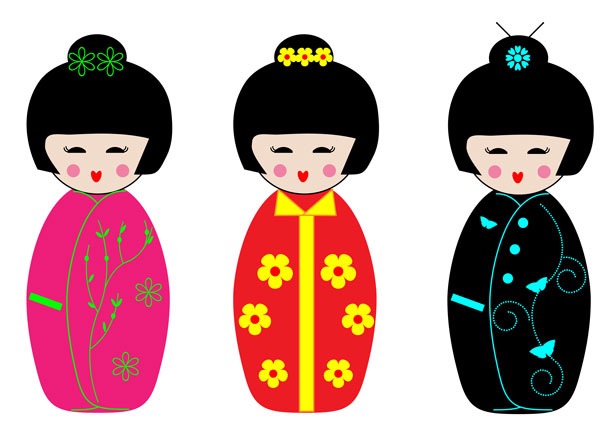 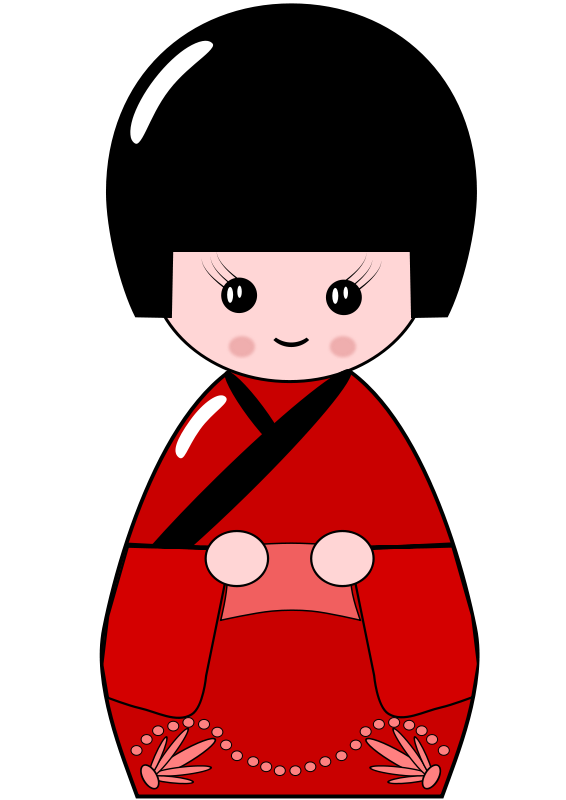 What about you?
你
Nǐ
呢?
ne?
？
You
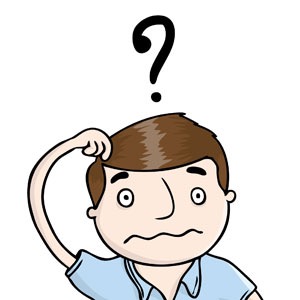 and what about you?
你 呢?
Nǐ  ne?
姓            xìng
我
Wǒ
姓            xìng
姓            xìng
我
Wǒ
我
Wǒ
Lu
Li
Han
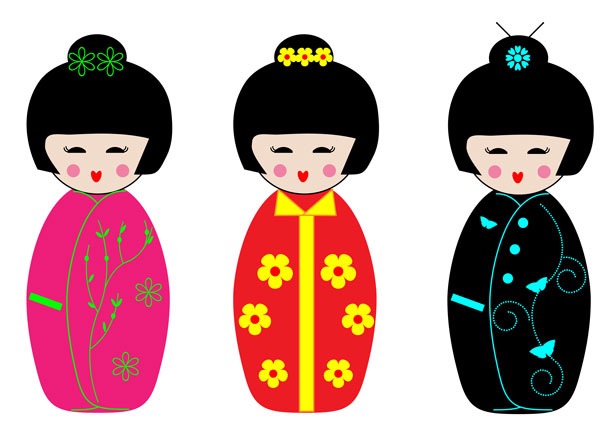 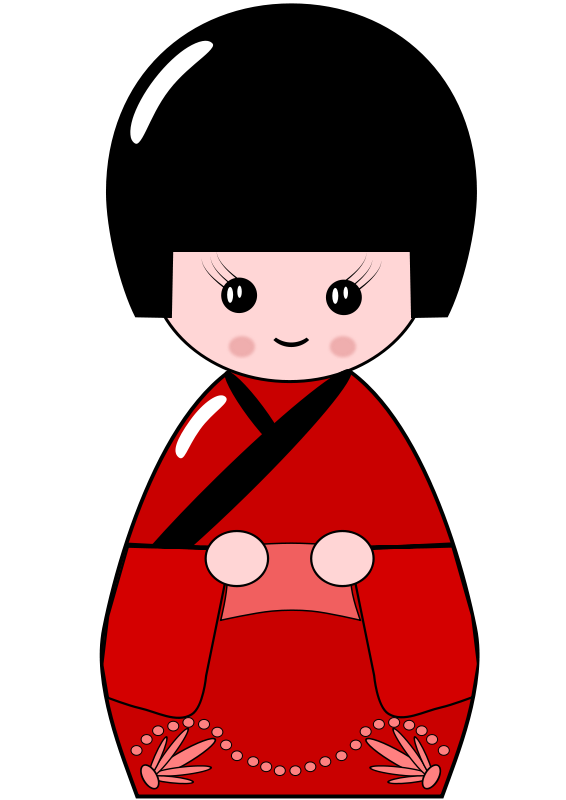 Let’s Review
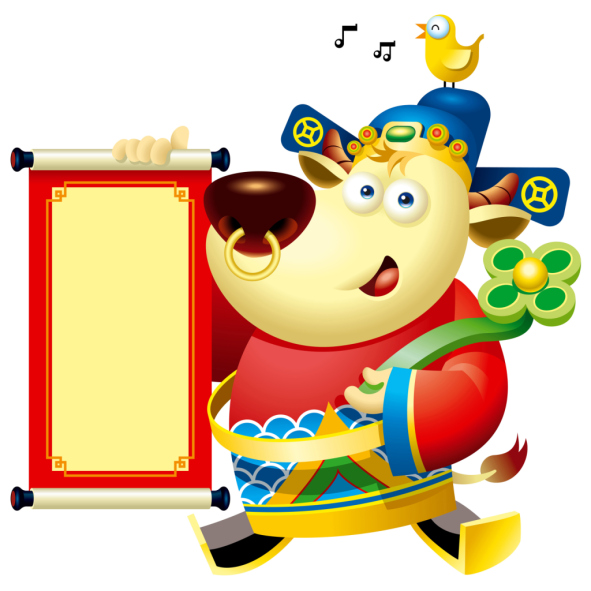 Hello
You
You (polite)
I / me
Good
Goodbye
What’s your last name?
My last name is…
Please
Ask
Excuse me
And what about you?
Meeting someone new
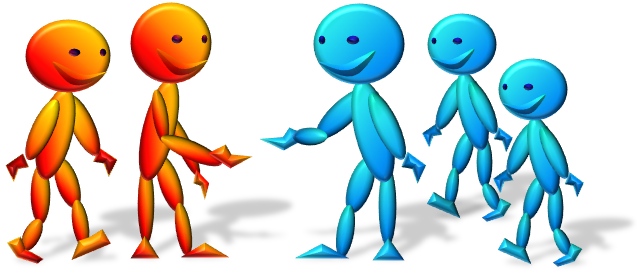